«…И те трудные годы войныСтраницы книг нам не      дадут забыть…»
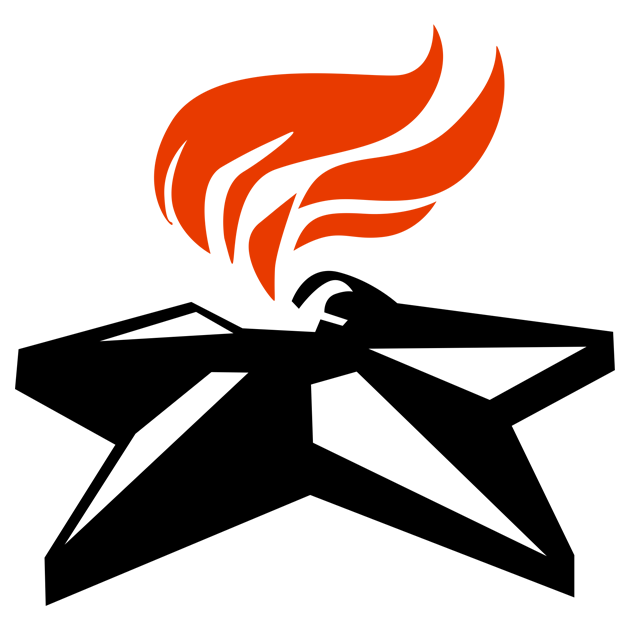 Автор: Сединкина М.В.
педагог-библиотекарь
ГБОУ СО «Байкаловская школа – интернат»
2023г
22 июня 1941 года на рассвете началась 
Великая Отечественная Война, которая длилась долгих 4 года
1418 дней
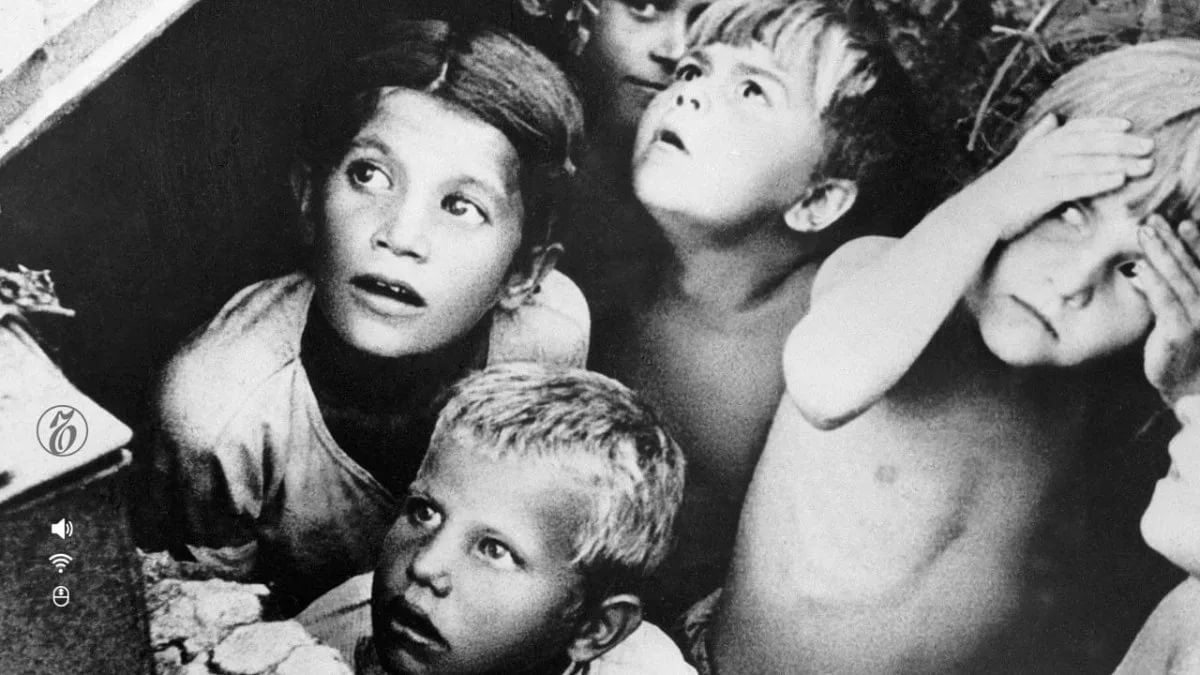 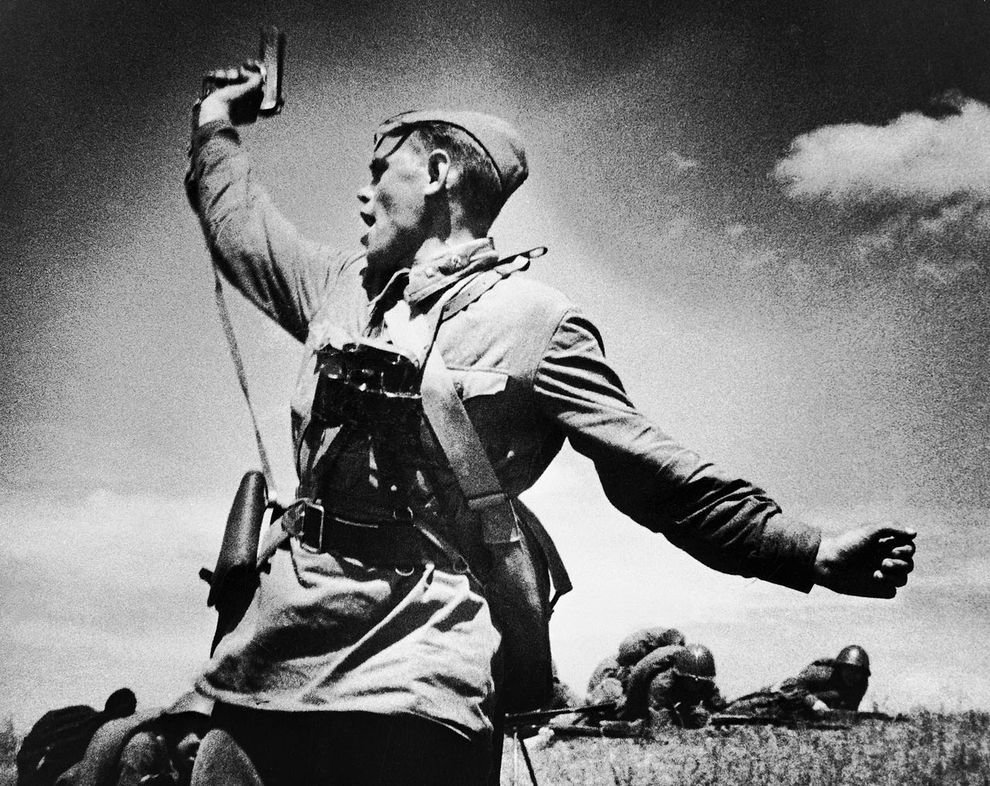 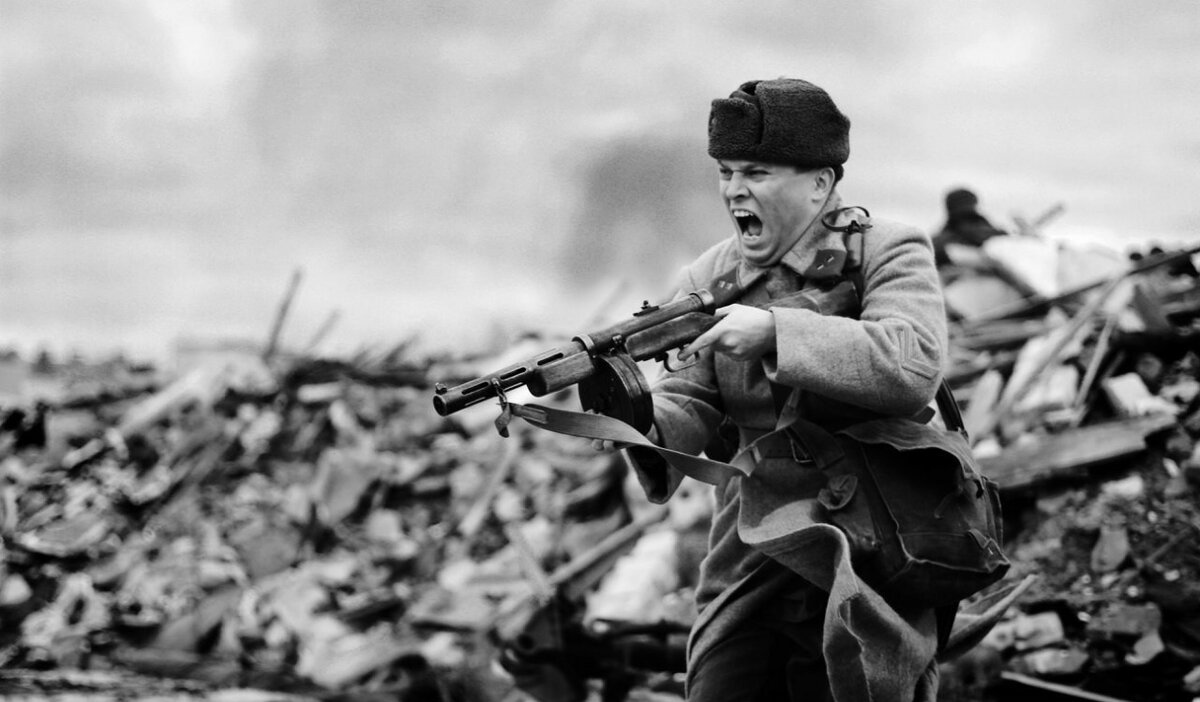 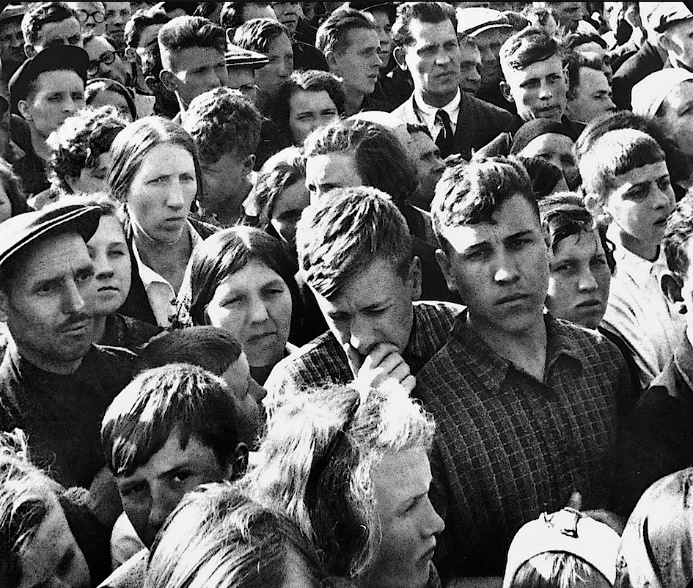 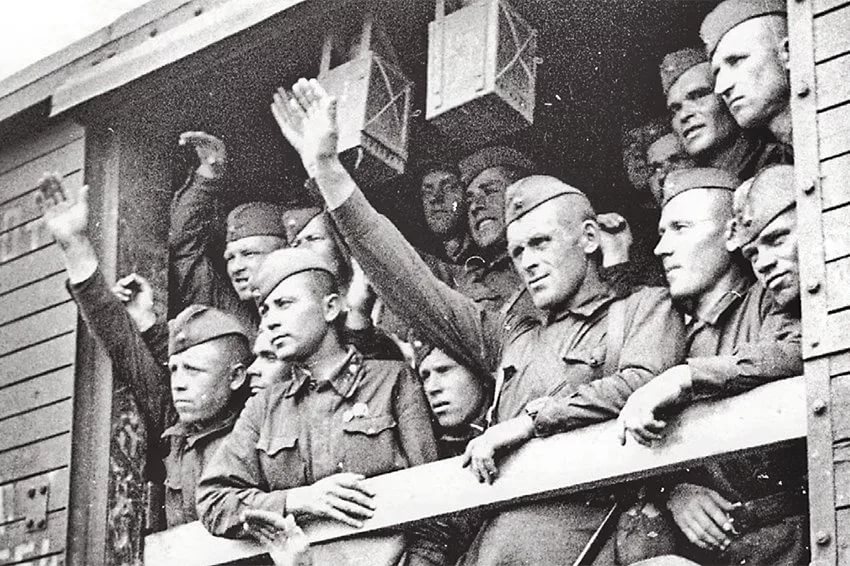 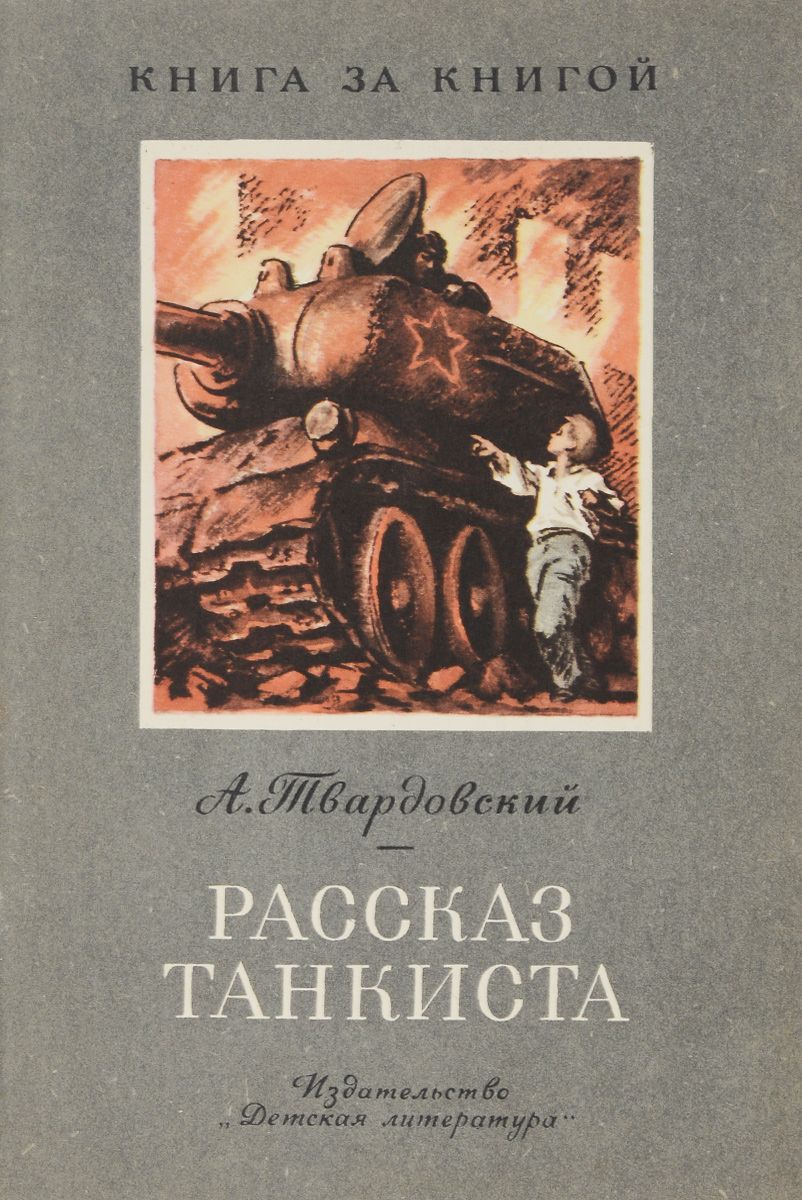 Был трудный бой. 
Все нынче как 
                  спросонку, 
И только не могу 
            себе простить:
Из тысяч лиц
                  узнал бы я 
          мальчонку,
А как зовут, 
забыл его спросить…
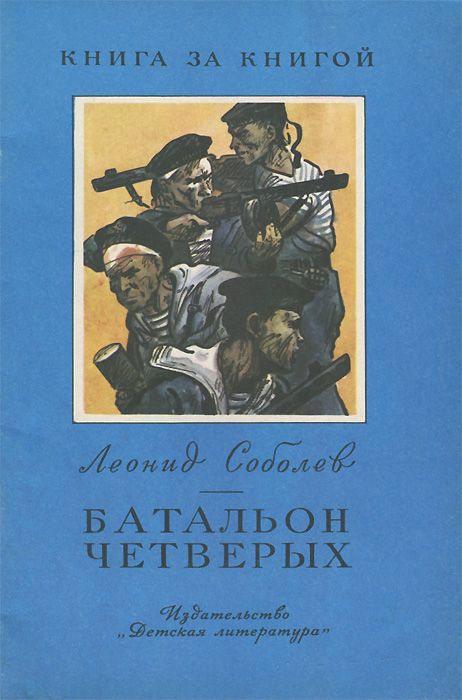 Один моряк – моряк,
Два моряка – взвод,
Три моряка – рота…

Сколько нас? 
                     Четверо?
Батальон, слушай 
             мою команду: 
       шагом …арш!
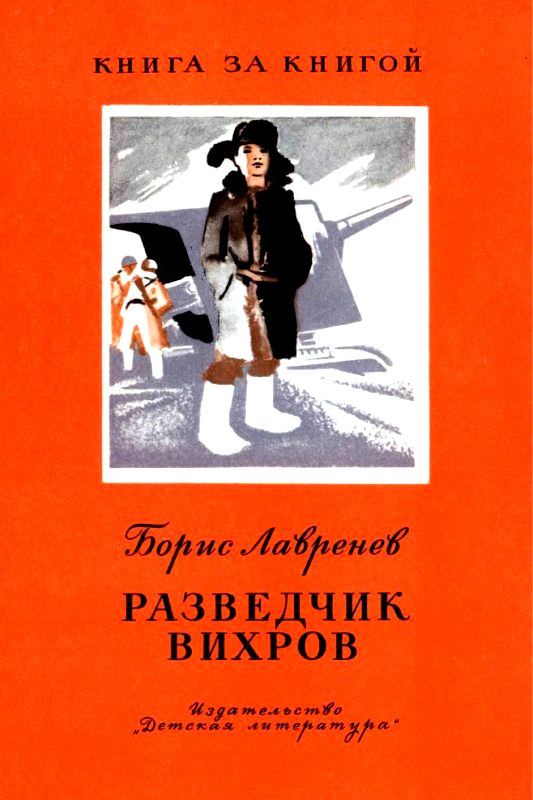 Он стоял перед капитаном -
курносый, скуластый, 
      в куцем пальтишке 
с рыжим воротником 
из шерстяного бобрика…



…маленький русский человек,
тринадцатилетний герой
с большим сердцем,
    СЕРДЦЕМ СВОЕГО
               НАРОДА.
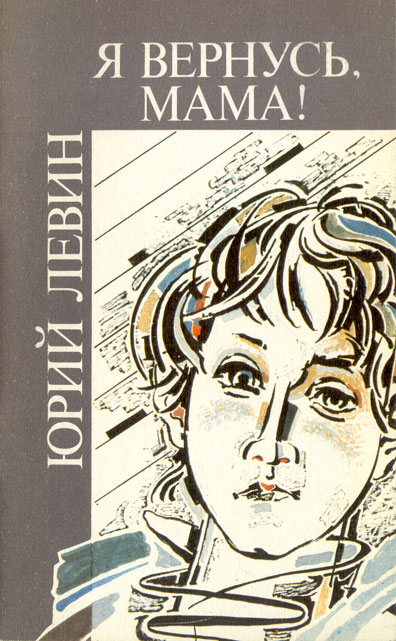 - Мамочка, не надо плакать.
Я скоро вернусь…
Разобьем немцев, 
                       и я вернусь…
Вот увидишь…



Дедушка, а Володя 
             вернулся к маме?
Он же обещал ей вернуться…
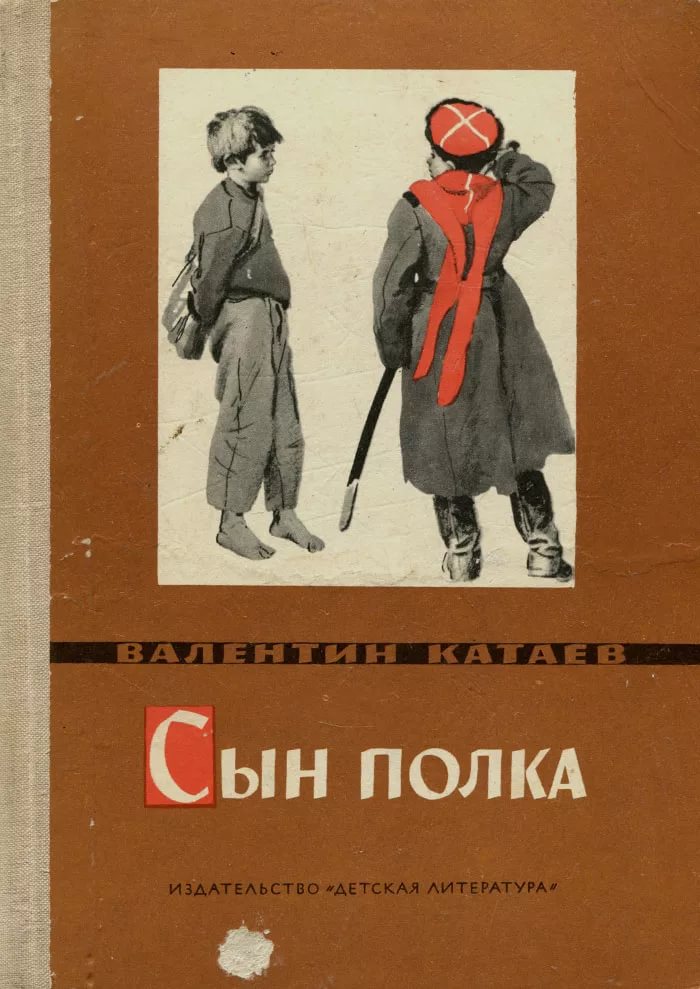 Они решили, что Ваня 
будет их проводником,
 и поставили ему точное, 
строго ограниченное 
                      задание.Это боевое задание 
заключалось в том, 
что пастушок должен
 был идти впереди
 разведчиков, 
показывая дорогу и 
предупреждая 
         об опасности.
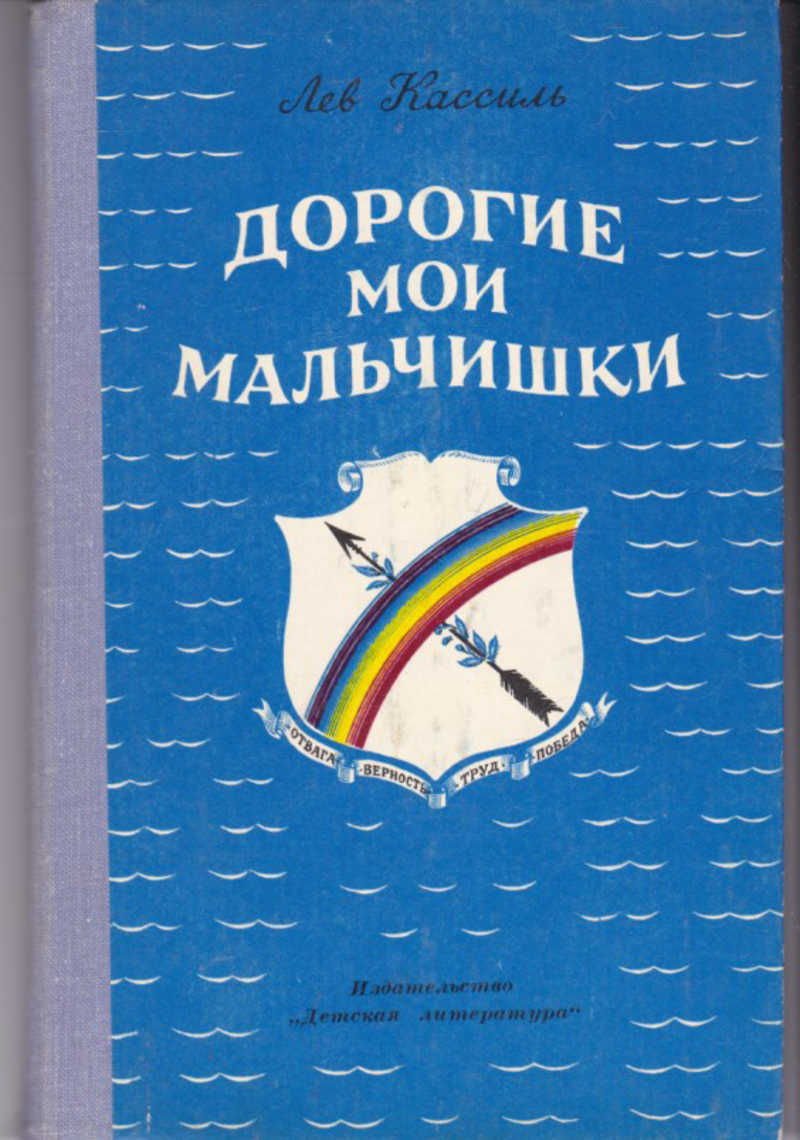 …И вижу я, что совсем не так
уж плохо живется на свете,
и снова верю, что 
отвага, верность  и труд
непременно победят, как 
бы ни упирался встречный
ветер, как бы ни
клокотала гроза.
Радуга еще вскинется,
 обнимет мир, и все будет хорошо,
            все станет как надо, 

              Дорогие мои мальчишки!
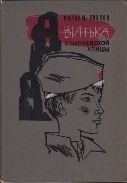 Стоял жаркий 
июньский день 1941 года. 
Редкие рыхлые облака 
почти не задерживали
 солнечных лучей.
 
В старом тенистом парке, 
что тянулся вдоль улицы, 
умолкли птицы. 
Большой зеленый город 
затих, разомлел…
Помните! Через века, через года,- помните!О тех, кто уже не придет никогда,- помните!Не плачьте! В горле сдержите стоны, горькие стоны.Памяти павших будьте достойны! Вечно достойны!Хлебом и песней, мечтой и стихами, жизнью просторной,Каждой секундой, каждым дыханьем будьте достойны!
                                      Р. Рождественский
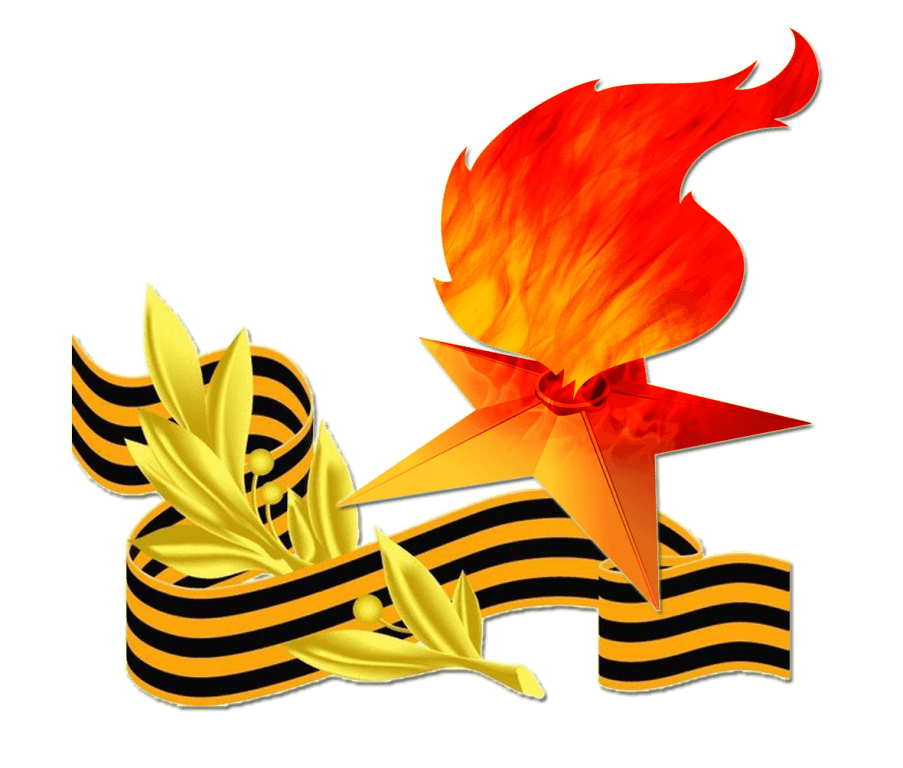